МБДОУ – детский сад № 521
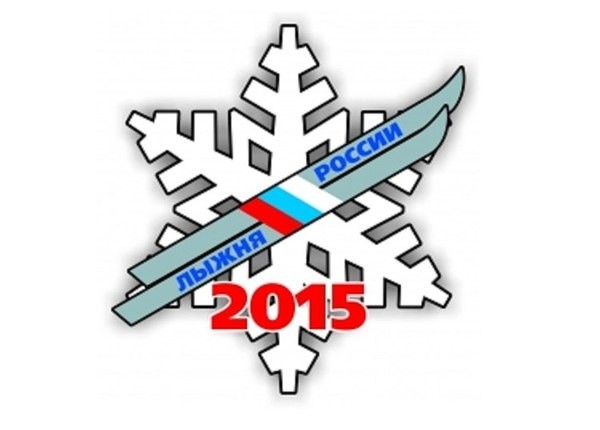 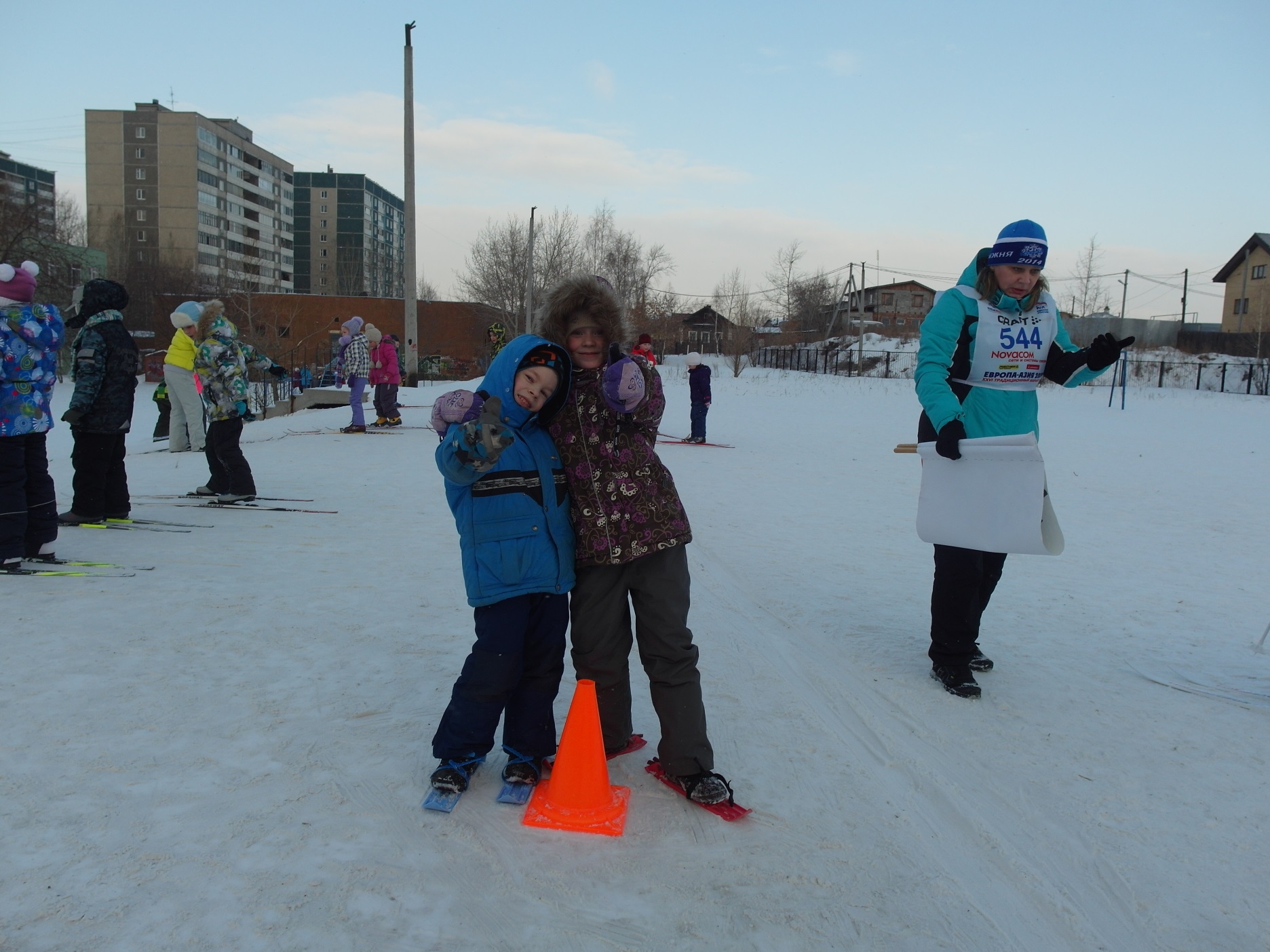 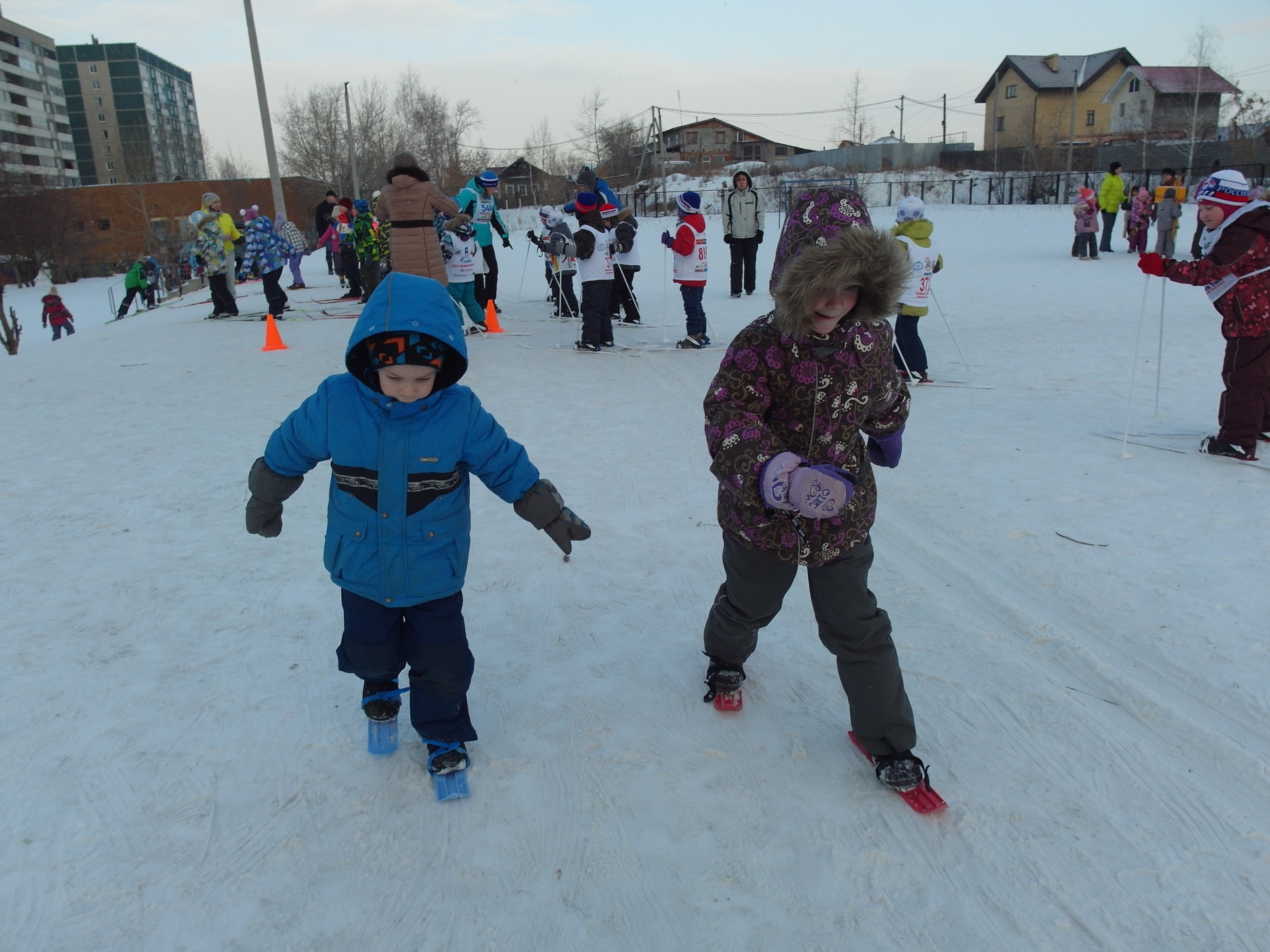